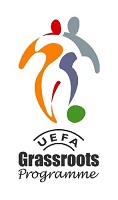 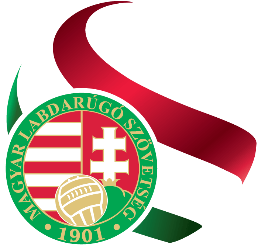 Elsősegély alapismeretek, sportsérülések kezelése
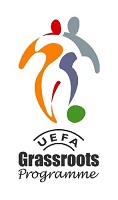 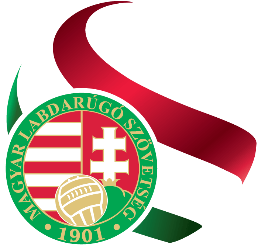 Az elsősegély fogalma
Olyan egészségügyi beavatkozás, melyet bárki – laikus vagy valamilyen egészségügyi képzettséggel rendelkező személy – elvégezhet a sürgősségi ellátás megkezdése előtt azért, hogy a baleset vagy hirtelen egészségkárosodás következményeit elhárítsa.
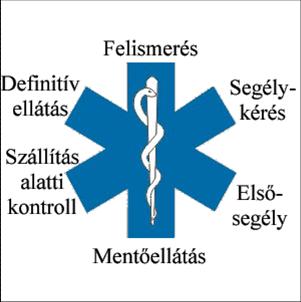 Konstantin-kereszt

A sürgősségi ellátás szimbóluma, hat ága az ellátás egyes részterületeit szimbolizálja.
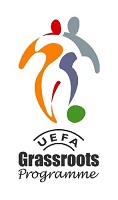 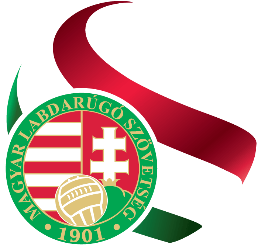 Az elsősegély céljai
Az élet megmentése

További egészségkárosodás megakadályozása

Gyógyulás elősegítése
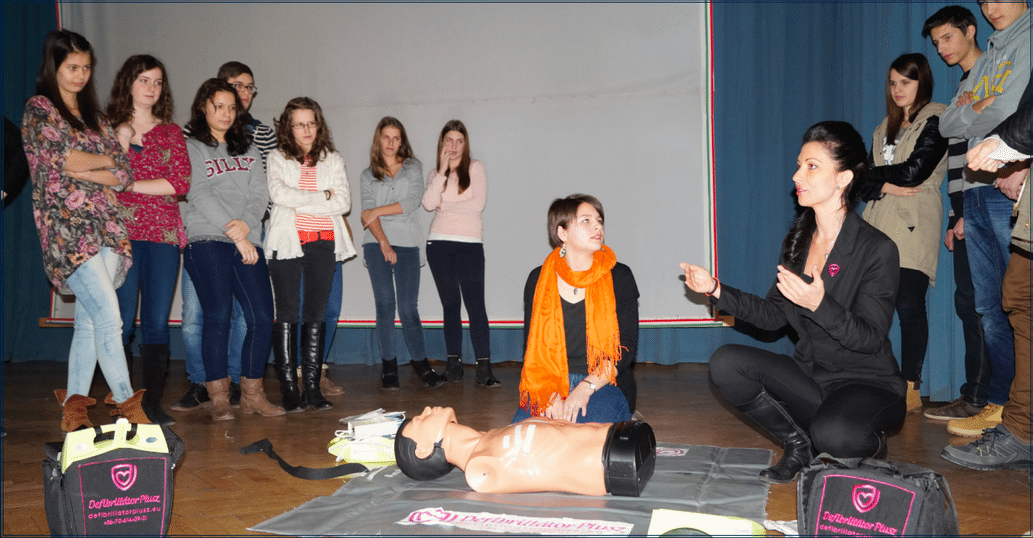 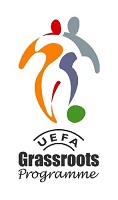 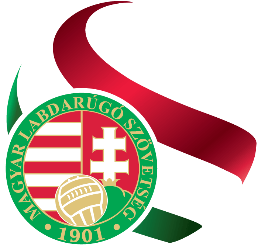 Az elsősegély lépései
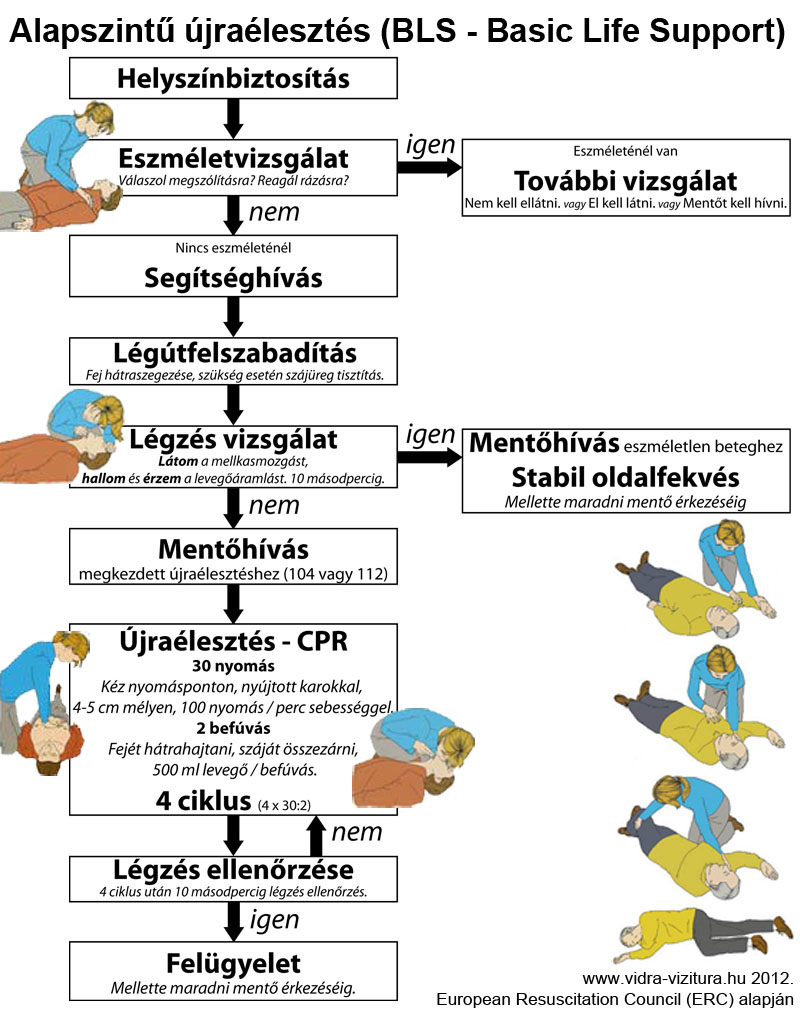 Fontos: ha nem segítünk, akkor bűncselekményt követünk el!!!
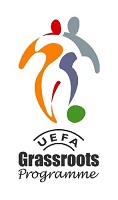 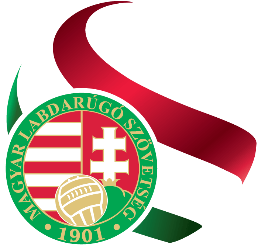 A légút biztosítása + a nyaki gerinc állapotának ellenőrzése
Biztosítsuk a légutakat!

Ne felejtsük el a nyaki gerincet a trauma során!
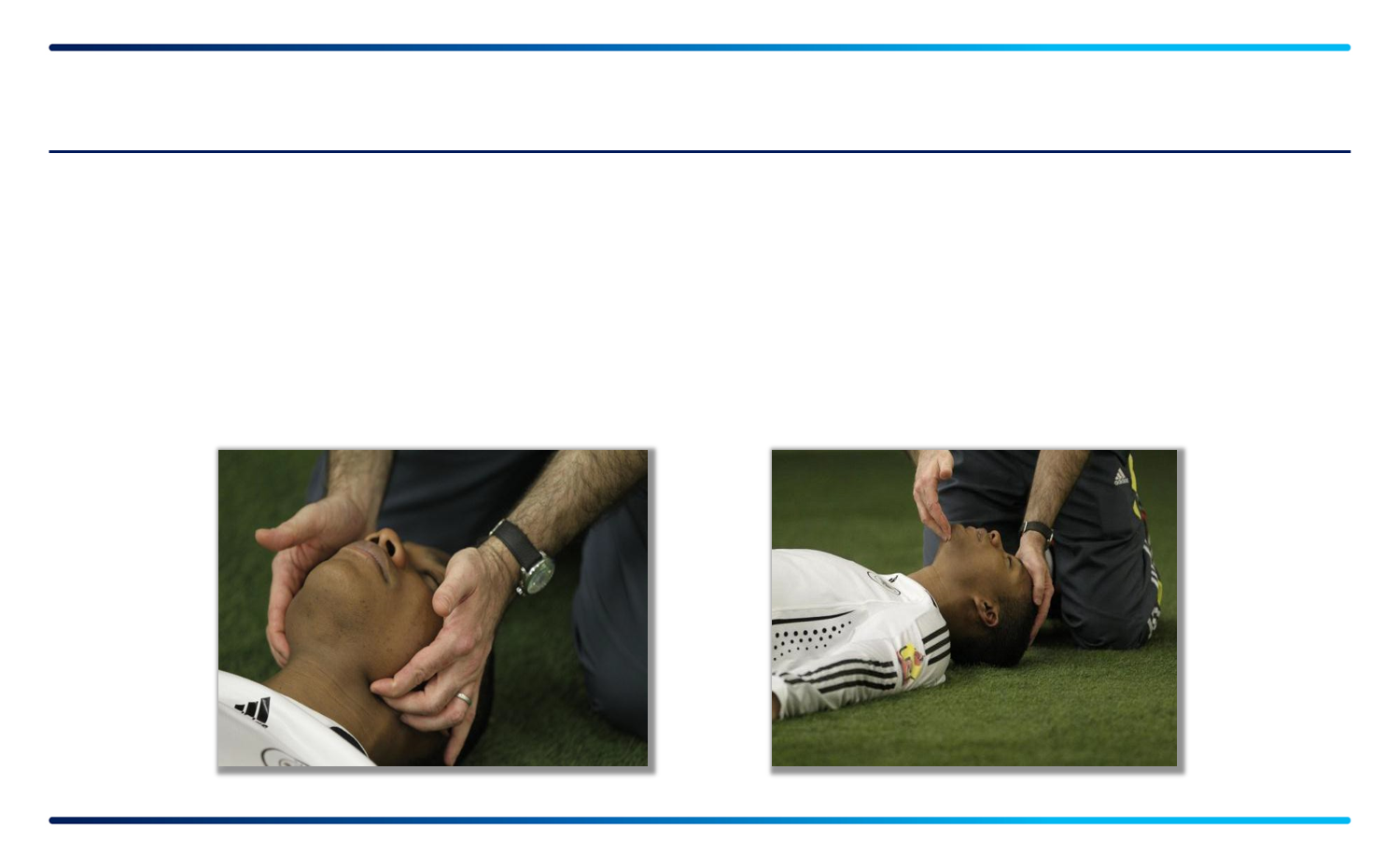 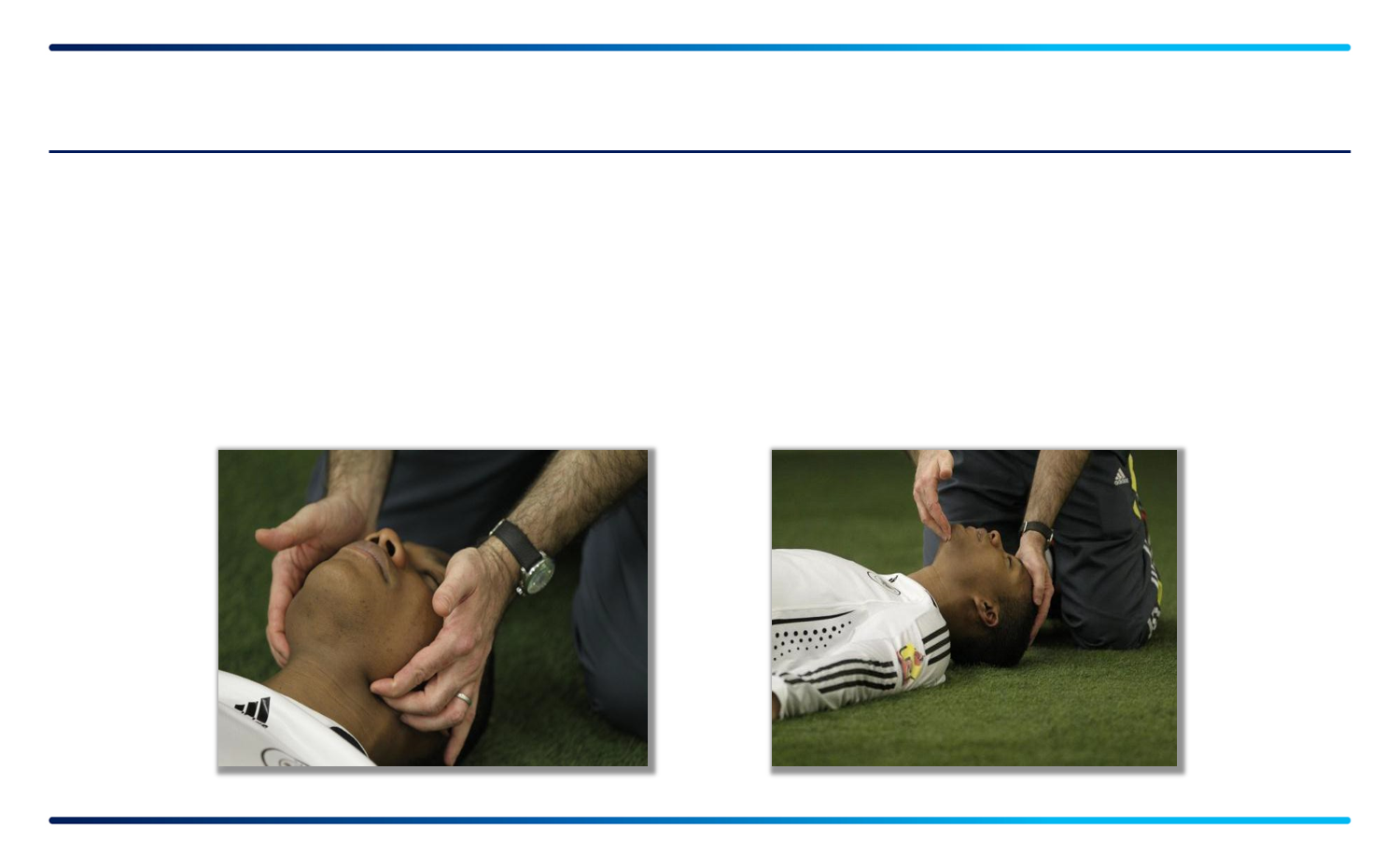 Az állkapocs előre húzása.
Ne nyúljunk a szájba!!
Fej billentése, áll emelése.
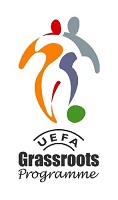 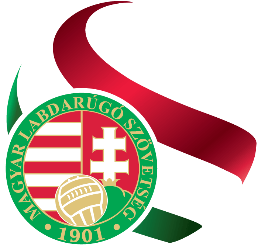 A légzés és a keringés ellenőrzése
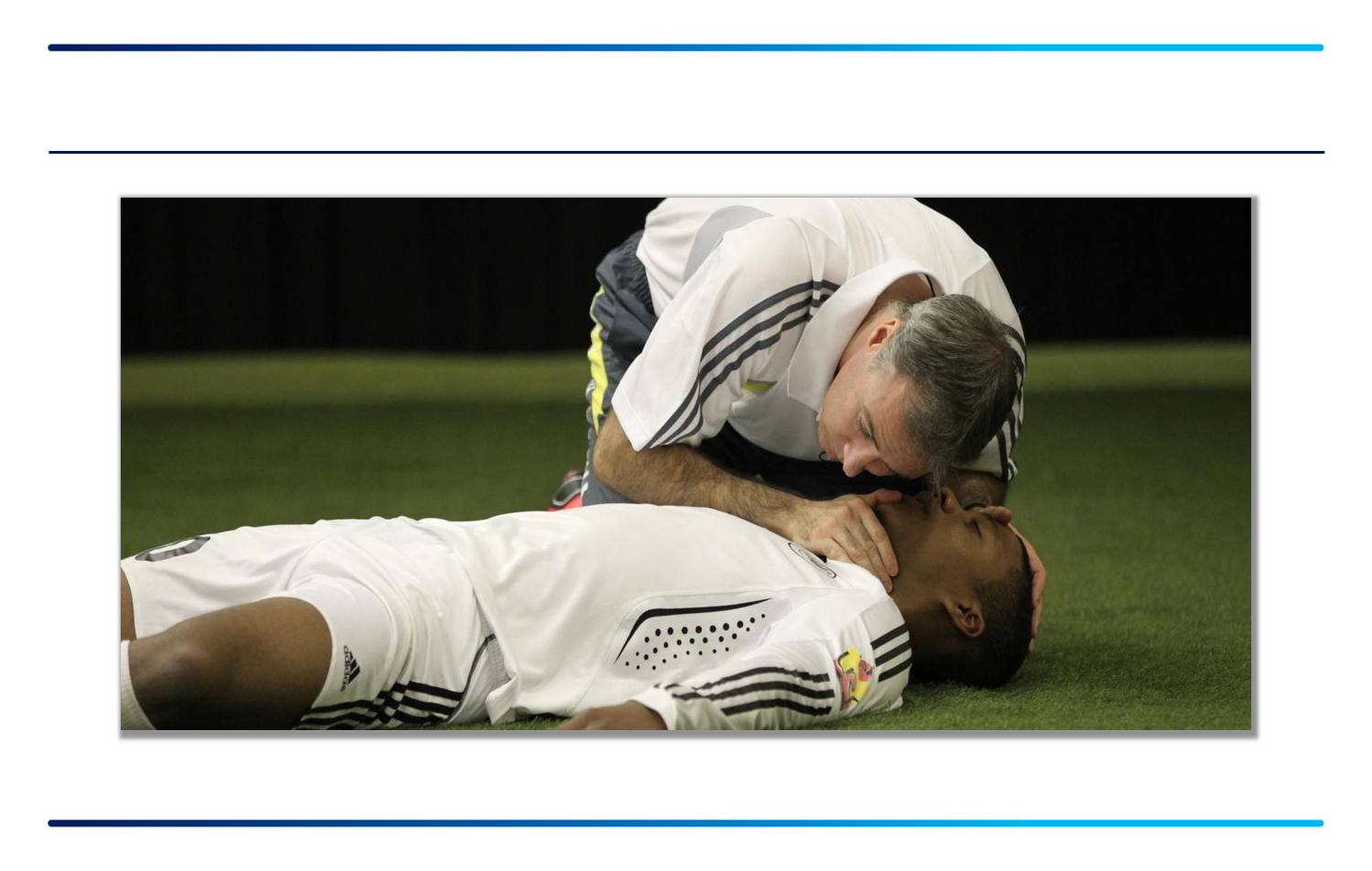 Vizsgáljuk meg a légzést és ezzel egyidejűleg a nyaki verőéren a pulzust is!
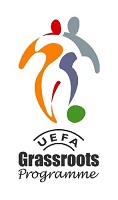 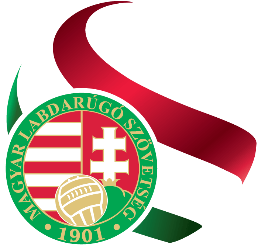 Elsősegély a sportpályán és a pálya mellett
Váratlan szívleállás

Egyéb tudatvesztéses állapotok:
   -  ájulás; 
   -  trauma okozta (ütés a fejen, mellkason, egyéb testtájon) fájdalom, vérzés, sokk miatt;
   -  epilepsziás roham;
   -  extrém külső körülmények: hőhatás, hideg, magaslat. 

Sportsérülések:
    - akut sérülés (sportbaleset);  
    - túlterheléses sérülés (sportártalom).
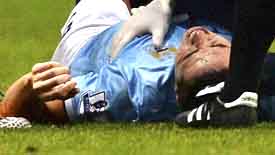 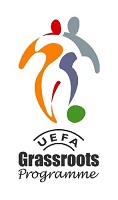 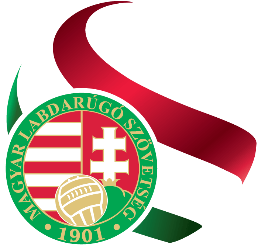 Sportsérülések elsősegélyének lépései
Az általános elsősegélynyújtási sorrend az angol kifejezések kezdőbetűiből létrehozott RICE mozaikszó által jegyezhető meg. Ez a szabály gyakorlatilag minden sérülés ellátásának az alapja. Kivételt képeznek a sebzéssel járó sérülések, ahol a második pontban említett jegelés a seben nem alkalmazható.
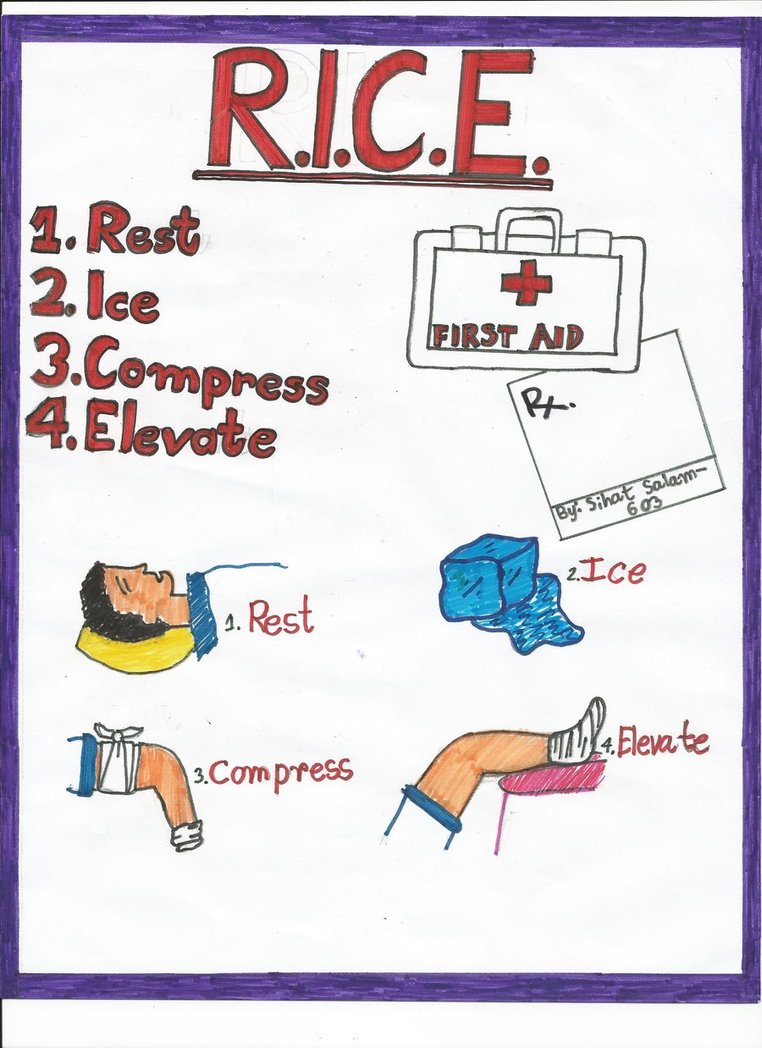 Azonnali teendők:

1. Nyugalomba helyezés       Rest;
2. Hűtés, jegelés                   Ice
    (újabb vélemények szerint javallott a hideg-meleg víz pár percenkénti váltogatása, így biztosított a folyamatos vérkeringés is);
3. Kompresszió                    Compression
    (a sérült testrészre lokálisan egy plusz nyomókötést kell helyezni a kompresszió alá);
4. Felpolcolás, megemelés    Elevation.

Kivétel: izomgörcs
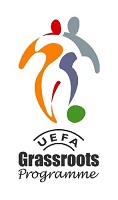 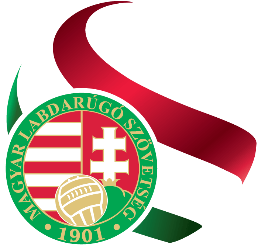 A sebellátás elsősegélyének lépései
•     Az első lépés mindig a vérzés elállítása, illetve csillapítása.

•     A sebellátás második lépése akkor következik, ha a vérzés elállt, illetve jelentősen     csillapodott. Ez pedig a seb megtisztítása.

•     Ha a seb már nem vérzik és tiszta, akkor jöhet a harmadik lépés: a kötözés.

•     Negyedik feladatunk a sérült testrész nyugalomba helyezése.

•     Ötödik feladat a fájdalomcsillapítás.

•     Végül, szennyezett sérülések esetén (főleg a földdel szennyezettek esetében) 48 órán belül tetanusz védőoltást kell kapnia a betegnek.
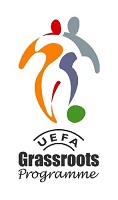 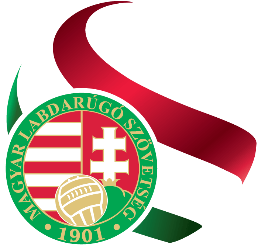 Izomgörcs
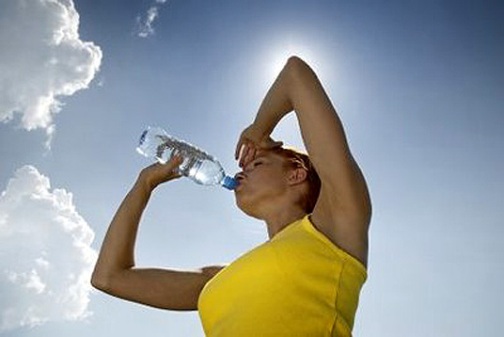 A teendők:

óvatos nyújtás;

óvatos masszázs;

folyadék- és ásványi só pótlás (rehidratálás);

száraz, meleg környezet biztosítása.
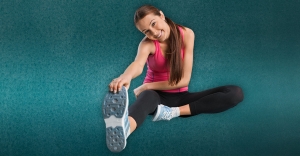 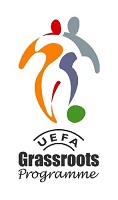 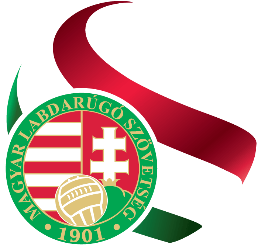 Ájulás
Fogalma: rövid ideig tartó eszméletvesztés, amelynek hátterében az esetek többségében az agy átmeneti vérellátási zavara áll              oxigén hiány.

Elsősegély: - biztonságos környezet megteremtése;
                       - a sérült megnyugtatása, nyugalomba helyezése (lehetőleg lefektetése);
                       - láb felemelése (sokkfektetés);
                       - friss levegő biztosítása (szellőztetés, ruha meglazítása);
                       - folyadékpótlás;
                       - ha 1-2 perc után is fennáll a rosszullét, szabad légút biztosítása;
                       - ha 10 perc után is fennáll a rosszullét, hívjunk orvost vagy mentőt.
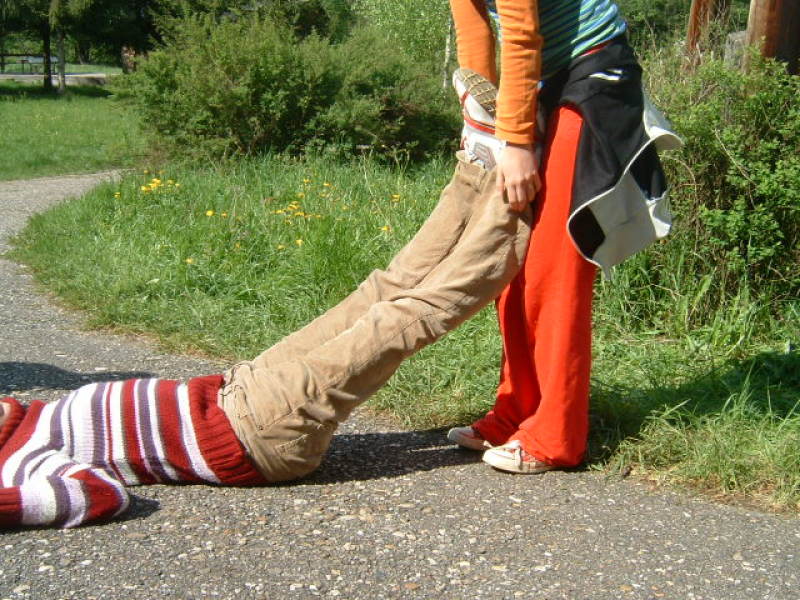 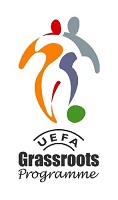 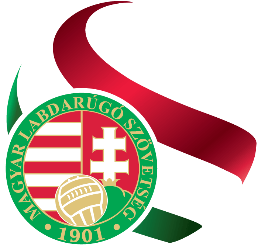 Hőségben
Hőguta: közvetlen agyi funkciózavar, három jellegzetes tünete van:
    - a verejtékezés hiánya;
    - a test maghőmérsékletének progresszív és jelentős emelkedése (39 fok fölé, de     elérheti a 41 fokot is);
    - eszméletvesztés - életveszély!

Hőkollapszus: vérnyomásesés okozza. Az oka a magas külső hőmérséklet miatt kialakuló vérkeringési átrendeződés. A szervezet úgy próbálja magát hűteni, hogy a periférián elhelyezkedő - a test középvonalától távolabb eső - erek kitágulnak, elősegítve a hőleadást. Ezzel párhuzamosan intenzív verejtékezés is megfigyelhető.

Napszúrás: bágyadtság zavartságig, hányinger vagy hányás, fejfájás, láz is lehet (túlzott nap hatás folyadékhiánnyal).
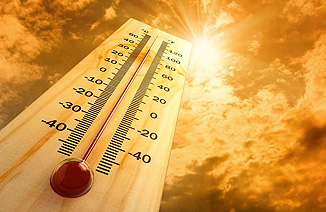 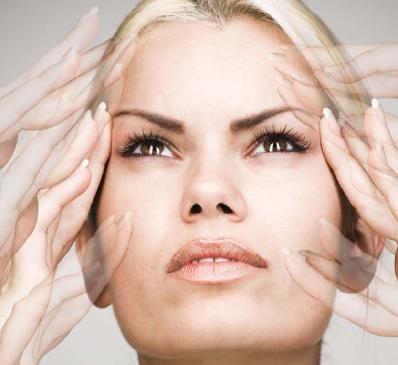 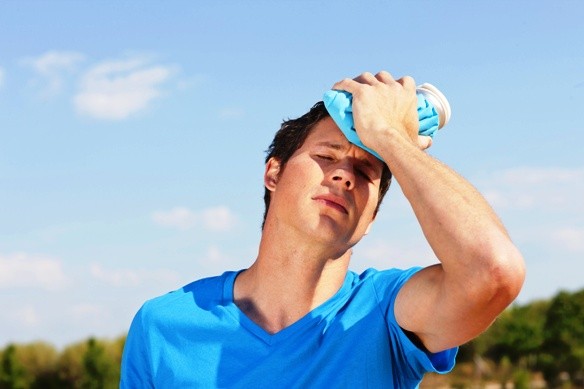 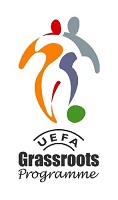 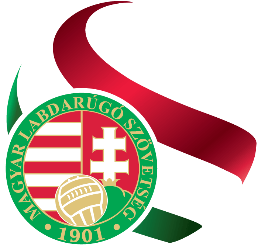 Sportsérülések
2 főbb típusa van.
 Akut sérülés: egyszeri nagy erőbehatásra bekövetkező szövetfolytonosság  megszakadás, mely a sporttevékenység azonnali abbahagyására kényszerít. 

 Túlterheléses sérülés: ismétlődő mikrotraumák sorozata hosszabb időn át, amely idővel szöveti elfajulást (degenerációt) okoz.
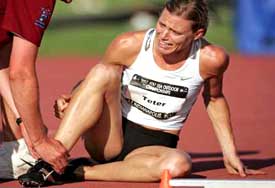 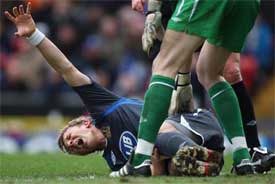 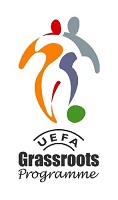 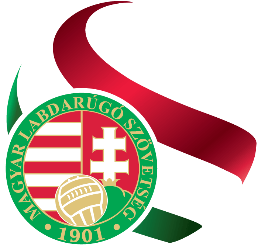 Könnyebb sportsérülések
A szervezet válasza: gyulladásos folyamat megindítása a sérülés helyén, ez egyben a gyógyulási folyamat kezdete is!

A könnyebb sportsérülések tünetei:

duzzanat;

helyi melegség; 

bőrpír;

fájdalom;

működés kiesés.
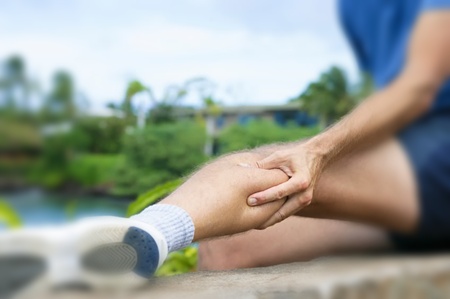 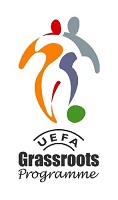 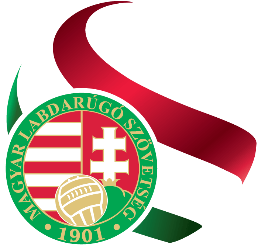 A sérülések okai, tipikus rizikófaktorok
Külső okok:

nem megfelelő helyszín (pl.: talaj egyenetlenségek);
sporteszközökből adódó okok (pl.: hibás -, sportághoz és évszakhoz nem megfelelő eszközök);
védőfelszerelések (pl.: lábszárvédő, fásli) hiánya;
időjárás sajátosságainak figyelmen kívül hagyása.

Belső okok:

fáradtság;  
lelki problémák;
betegség;
korábbi sérülés;
izomerő eltérések;
kóros ízületi lazaság;
életkor.
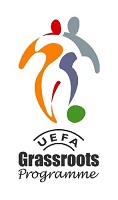 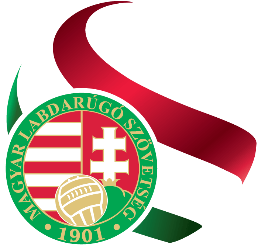 A lelki problémák és a stressz hatása
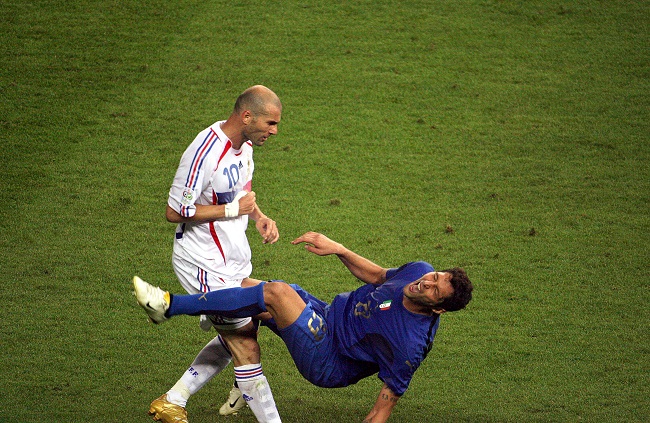 Izomfeszültséget okoz:

sérülésveszély;
ügyetlenebbé válik a játékos;
pontatlan labdakezelés.

Ingerültté tesz:

szabálytalanságok;
rontott technikai és taktikai elemek;
ütközések, sérülésveszély.
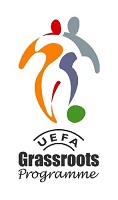 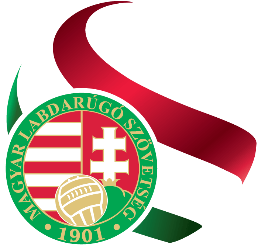 Fejsérülések
Gyakoribbak, mint gondolnánk. 

Potenciális életveszély (koponyaűri bevérzés!!!)

Minden eset intézeti kivizsgálást igényel.

Koponya röntgen

Szemfenék vizsgálat

Agy középvonalának ultrahangos vizsgálata

Ezeket a vizsgálatokat mindenképpen el kell végezni, függetlenül a szubjektív panaszok erősségétől.
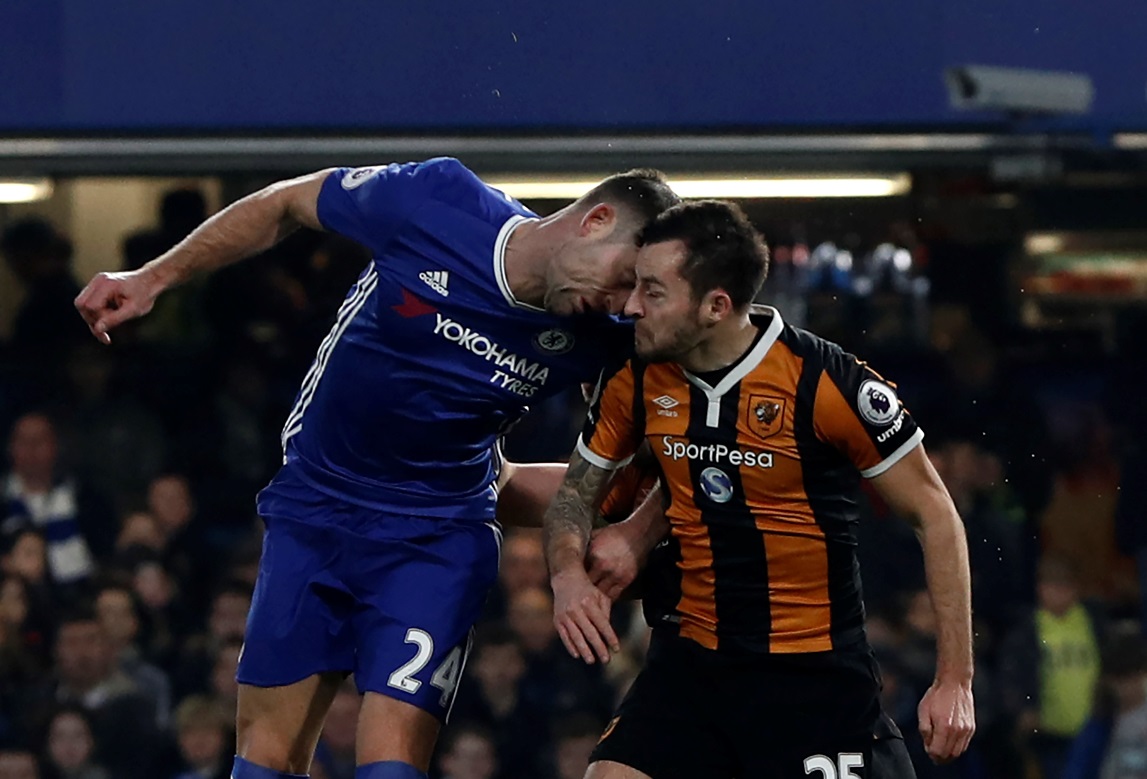 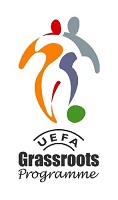 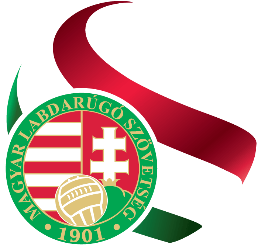 Fejsérülések vizsgálata
Az anamnézis a kulcs (kérdezd meg a többi játékost vagy a játékvezetőt).

Mindig ABC (Airway, Breathing, Circulation = Légút, Légzés, Keringés) és stabilizáld a nyaki gerincet!

GCS/AVPU

Módosított Maddocks kérdőív

Mikor térhet vissza a pályára?

Mikor küldjük kórházba?
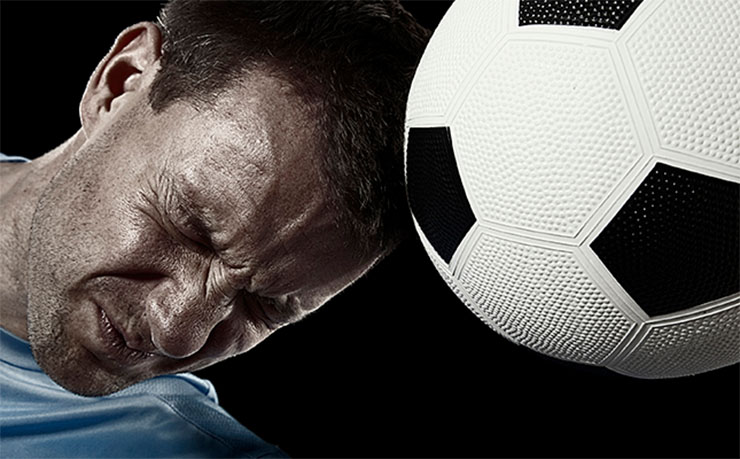 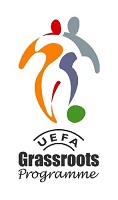 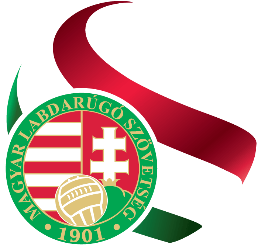 Módosított Maddocks kérdőív
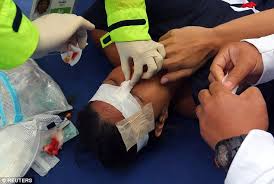 1. Milyen eseményen vagy?
4. Mikor játszottál utoljára?
2. Melyik félidőben vagyunk?
5. Megnyertük az utolsó meccset?
3. Ki lőtte az utolsó gólt?
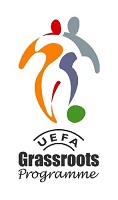 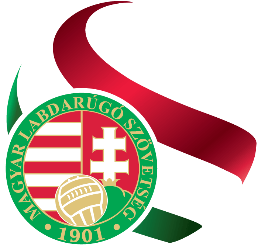 A játékos mikor térhet vissza a pályára/mikor küldjük kórházba?
Visszatérhet a pályára:
Kórházba kell küldeni:
nincs eszméletvesztés;
nincs görcsroham;
GCS 15; 
normál neurológia;
Maddocks 5/5;
normál egyensúly;
normál látás;
tünetmentes.
GCS <15 bármikor a sérülés után;
poszttraumás görcsroham;
eszméletvesztés;
fokális tünetek;
erős és állandó fejfájás;
legalább 2 alkalommal hányt;
poszttraumás amnézia >5 perc;
retrográd amnézia >30 perc;
magas rizikójú sérülés;
koponyatörés jelei;
ismert koagulopátia.
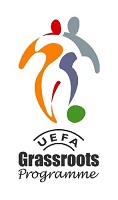 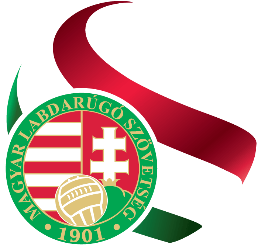 Arcsérülések típusai
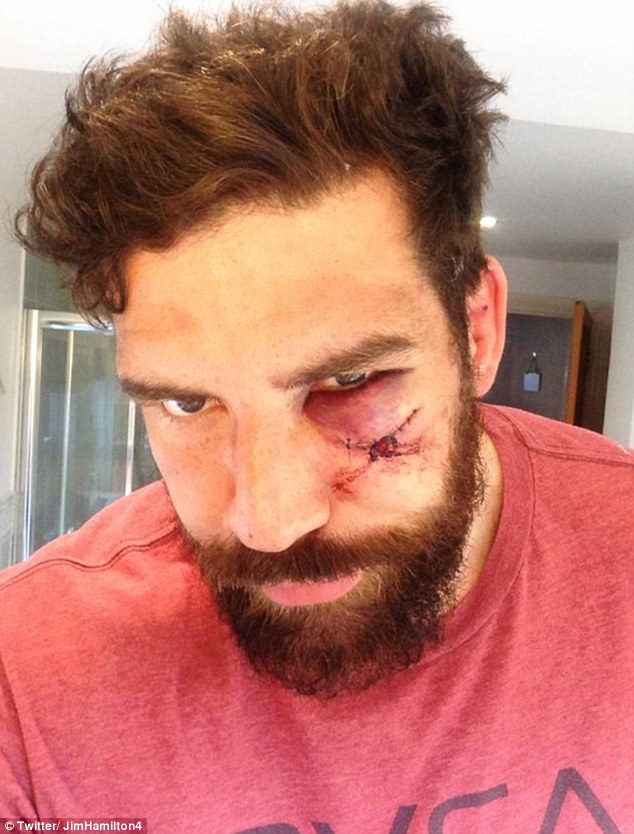 Lágyrész sérülések

Csontsérülések

Maxillofaciális törések

Orrsérülések

Orbita sérülések

Járomívsérülések

Szemüregsérülések

Állkapocssérülések

Fogsérülések
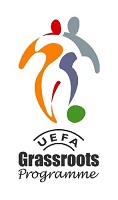 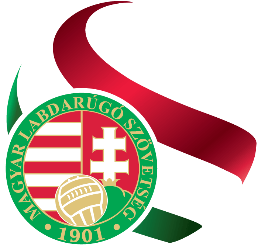 Az arc lágyrészének sérülései
A sporttal kapcsolatos megfontolások:
sérülési mechanizmus;
társult sérülések (pl. szem és fogak);
esztétikum, funkció.

Kezelési lehetőségek:
ideiglenes;
definitív.

Folytathatja a játékot?
Seb kiterjedése
Gyanú a társult sérülésre.
Reálisan zárható ideiglenesen vagy definitív módon?
Alapos sebtisztítás
Tetanusz
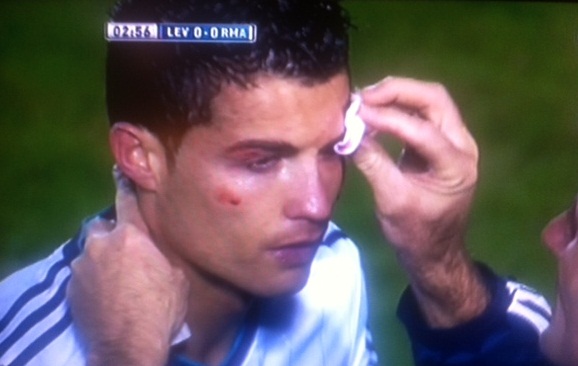 Definitív ellátást biztosító intézménybe utalás? 
Állkapocstörés esetén mindenképpen kórházba kell szállítani a sérültet!!!
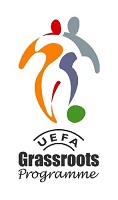 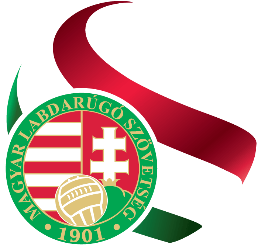 A járomcsont sérülései
Látás/szemgolyó sérülés:
A szemgolyó sérülése veszélyeztetheti a látást.
A rosszul diagnosztizált sérülés veszélyeztetheti a játékos pályafutását.
Látás élessége/kettőslátás

Gyakori sérülések:
avulzió;
elmozdulás/törés.

Mit tehetünk, hogy megelőzzük ezeket a sérüléseket?
Fogvédő használata (jelentős trauma esetén sem károsodik a harapás)
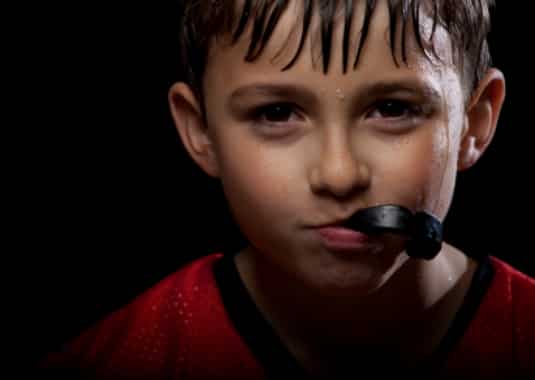 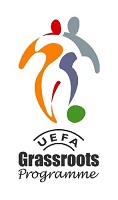 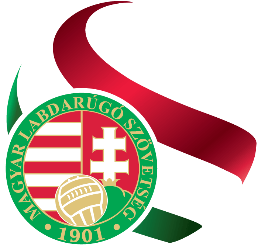 A nyaki gerinc
A légút vizsgálatakor vizsgáljuk meg a nyaki gerincet is.

A fej mozgatása a másodlagos sérülések kialakulása miatt nem javasolt.

Anamnézis, sérülési mechanizmus!

A Schanz gallér önmagában nem rögzíti a nyaki gerincet!
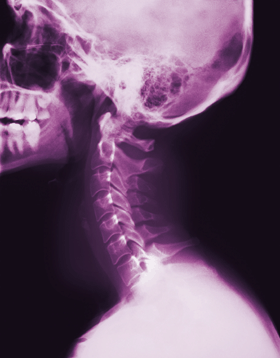 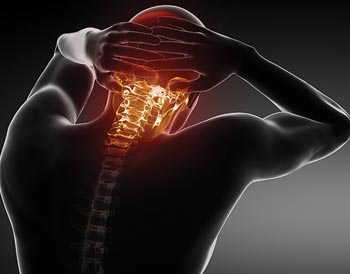 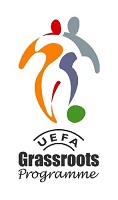 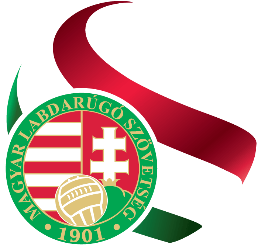 Mikor ép a nyaki gerinc?
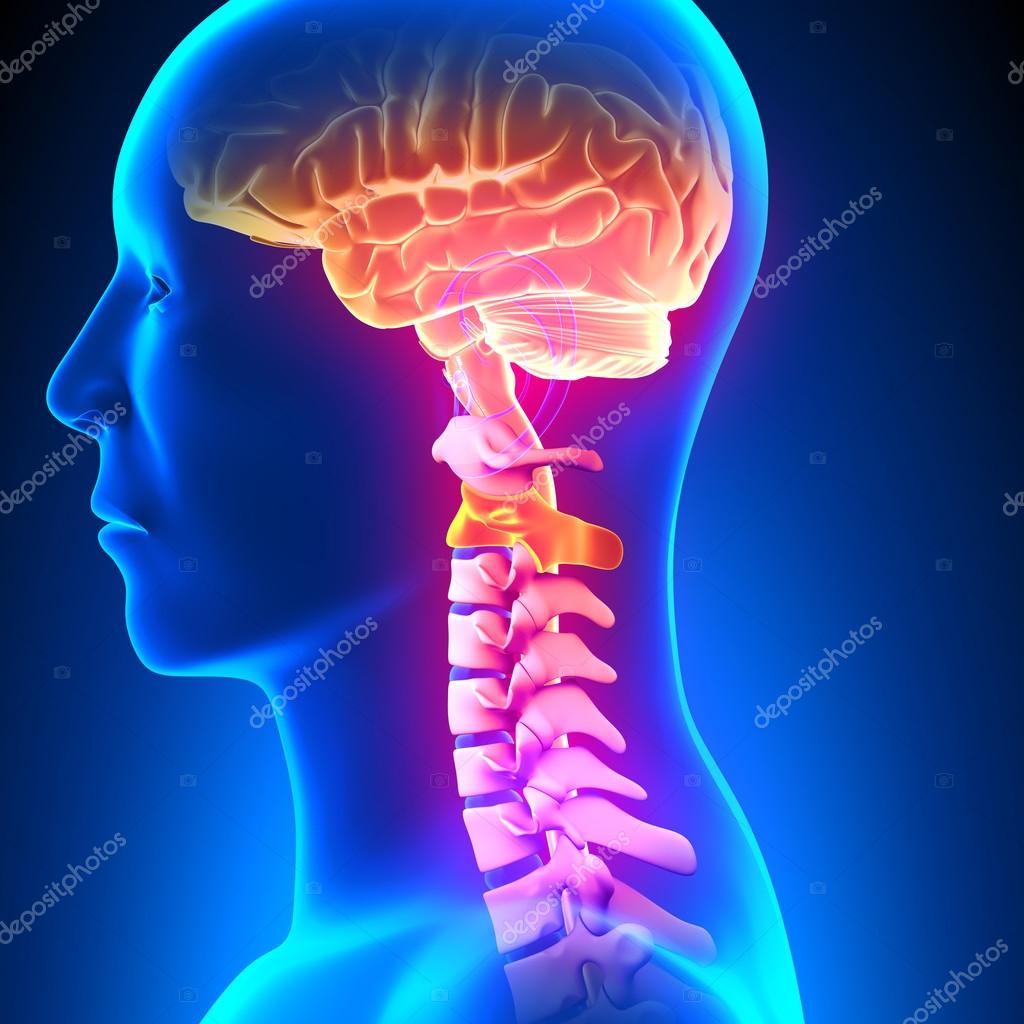 Nincs középvonali érzékenység

Nincs fokális neurológiai gócjel

GCS 15

Aktív 45 fokos rotáció

Sérülési mechanizmus
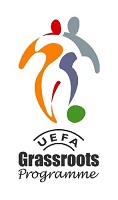 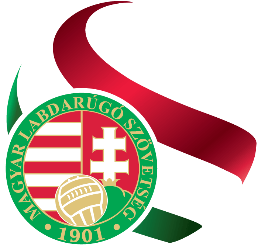 A nyaki gerinc kezelése
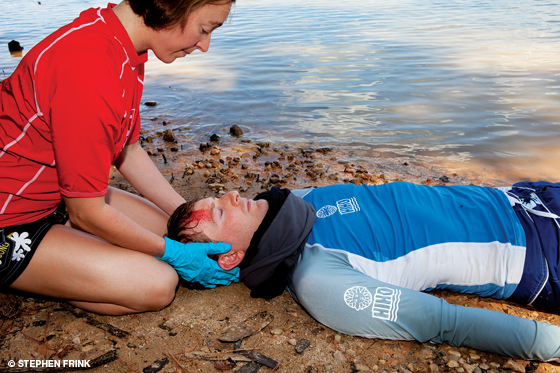 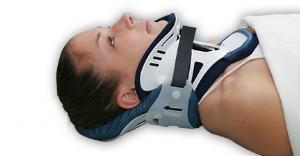 Azonnali kézzel stabilizálás

Schanz gallér

Gerinc ágy 

Fejrögzítő
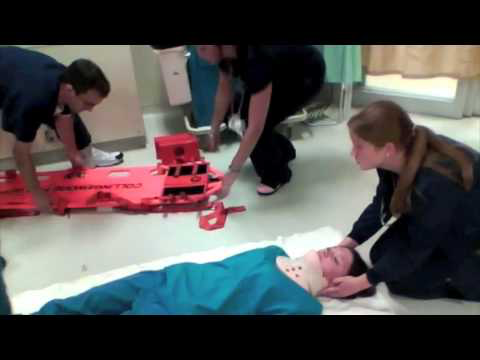 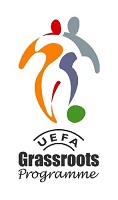 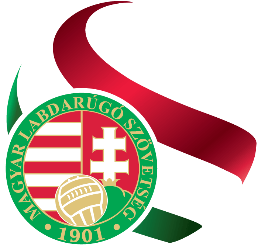 Mellkasi és hasi sérülések
Mellkasi trauma vizsgálat
Először a légutat vizsgáljuk és kezeljük (nyaki gerinc)!

A mellkas vizsgálata a légzés és a keringés vizsgálatának is részét képezi.

A nyaknál kezdjük és haladjunk lefelé a mellkasfal felé!
Megfigyelés
Hallgatózás
Tapintás
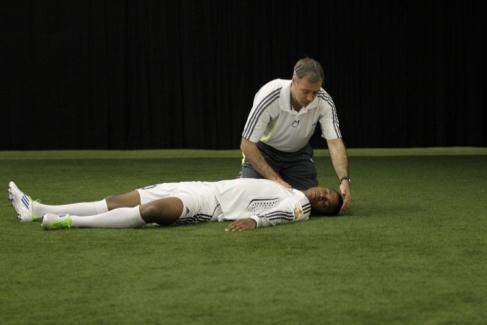 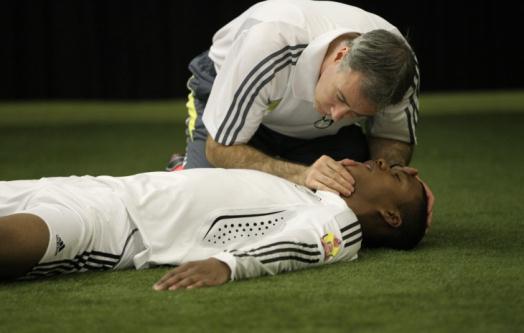 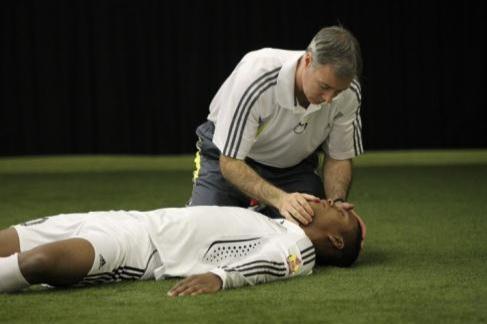 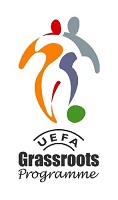 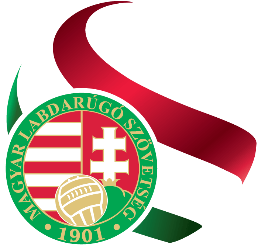 Mellkas traumatológiai vizsgálata
Légút szűkület
Tenziós légmell
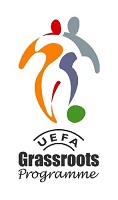 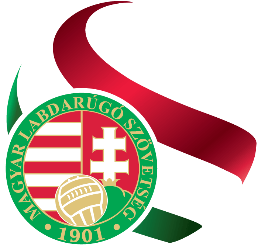 Hasi sérülések kezelése
ABC (Airway, Breathing, Circulation = Légút, Légzés, Keringés)

Oxigén

Fájdalomcsillapítás

Véna biztosítás folyadékbevitellel

Hasi érzékenység esetén ne várjunk, hívjuk a mentőt!
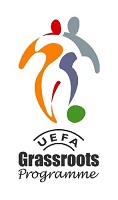 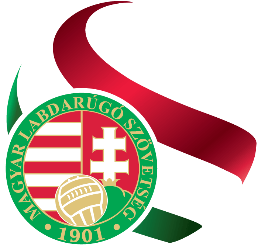 Törések és járulékos sérülések
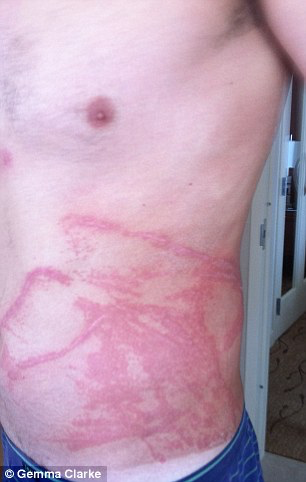 Szegycsont	
Direkt trauma
Lehetséges járulékos miokardiális sérülés
EKG
 
Lapocka		
Jelentős erőbehatás
Kutassunk járulékos mellkasi és hasi sérülések után!
  
Borda	
Fájdalomcsillapítás, amennyiben izolált
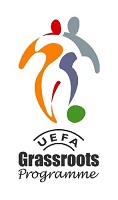 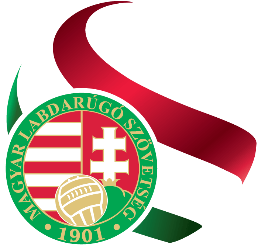 A lép
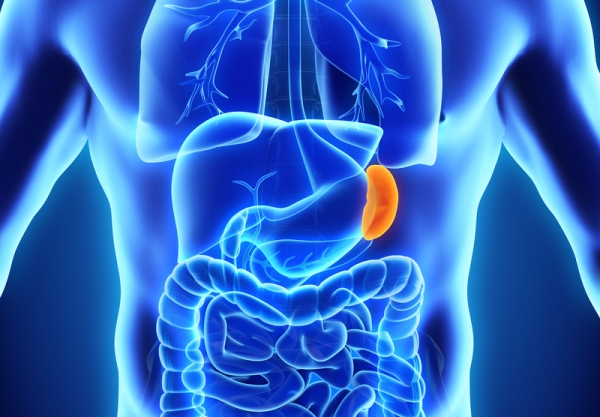 Bal oldalon található a 9-11 bordaközben.
			
Gondoljunk rá alsó bordaív magasságában lévő sérüléseknél.
Különösen figyeljünk, ha valakinek már volt mononukleózisa.
A panaszok fokozatosan alakulnak ki – újra kell vizsgálni.
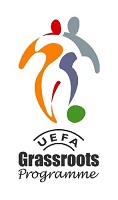 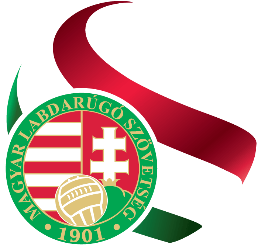 A máj
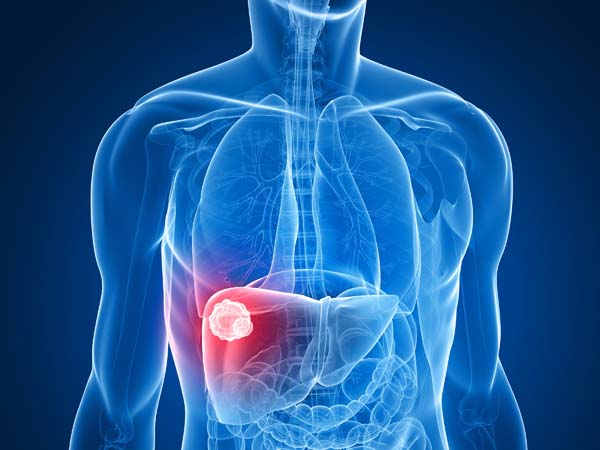 Sokkal ritkábban sérül, mint a lép.

A direkt jobb bordaívet érő behatás tok alatti hematomát okozhat.

Minden jobb bordaív táji sérülés esetén gondolni kell rá!
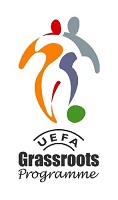 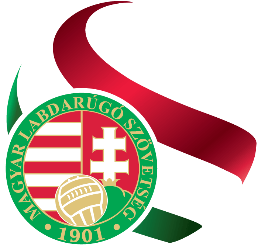 A nyombél
Általában hirtelen lassulás hatására alakul ki másodlagosan.

Gondoljunk rá az ágyéki gerinc sérülésekor!
			
A kezdeti tünetek általában szegényesek.
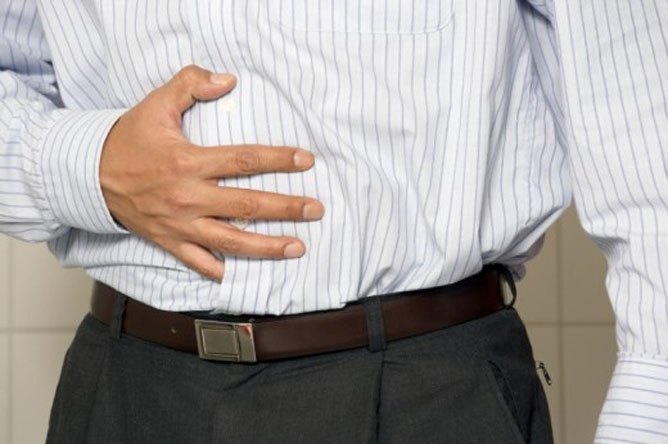 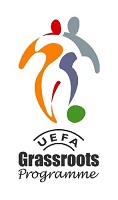 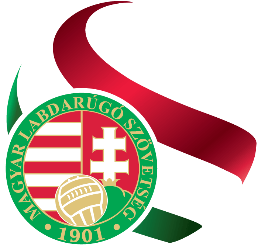 A rekesz
Tompa erőbehatás

Rendszerint a bal oldalon

DDX: tenziós légmell

Nagyon ritka esetben shockhoz vezethet!
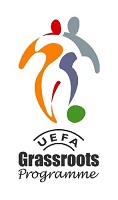 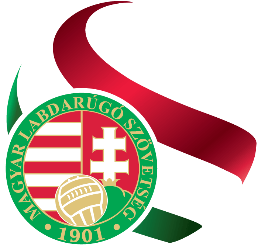 A medence vizsgálata
Mozgatás
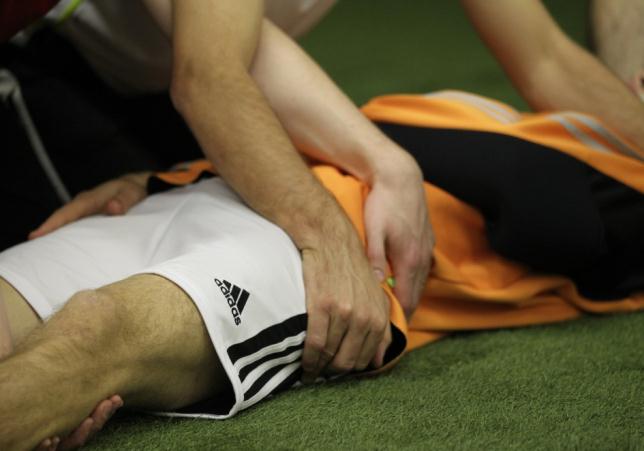 Soha ne nyomja szét a csípőt a stabilitás vizsgálatakor!

Az egyedüli megengedett irány az antero medial felé irányul és csak egyszer végezzük el!
Csak akkor mozgassuk a medencét, ha nincs derékfájdalom, akkor is először aktívan, aztán passzívan. 
Mondjuk a betegnek, hogy azonnal jelezze, ha a csípő mozgatásakor derékpanaszai jelentkeznek.
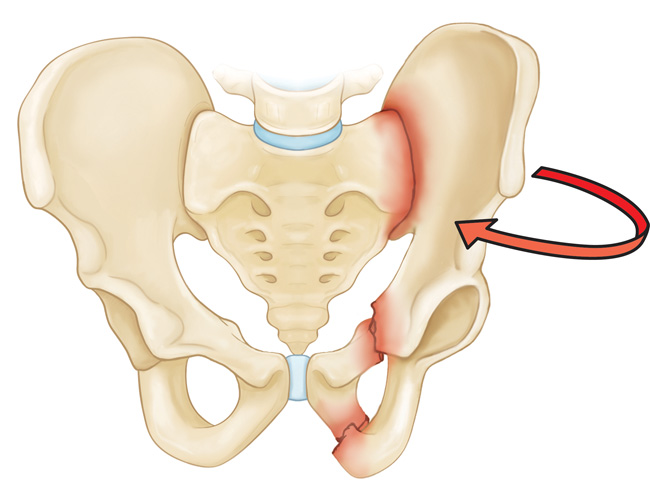 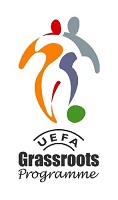 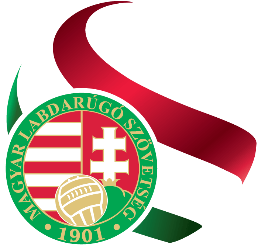 Medencesérülés kezelése
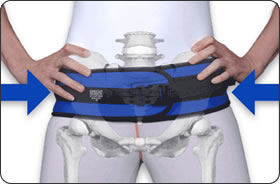 ABC 
Oxigén
Fájdalomcsillapítás
Véna biztosítás folyadékbevitellel
Ha medencetörés gyanúja merül fel vagy jelentős vérveszteség társul a sérüléshez, akkor ideiglenesen egy övvel stabilizálhatjuk a medencét.
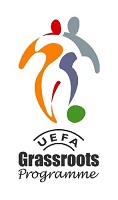 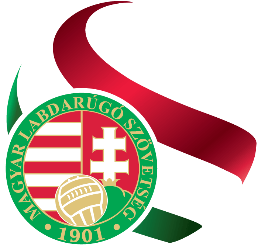 Csípőficam
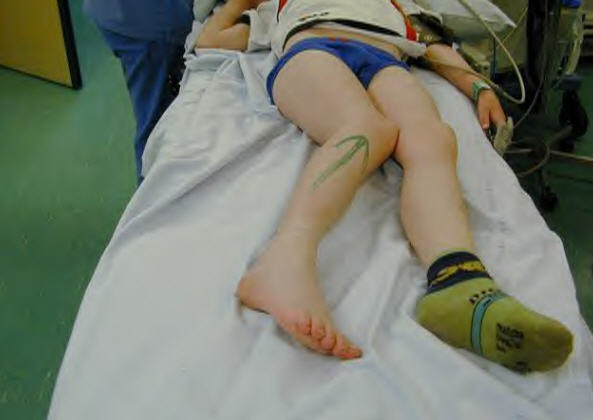 A sportban 90% a hátsó ficamok aránya.

A végtag rövidült, berotált, a csípő flexiója és addukciója mellett.
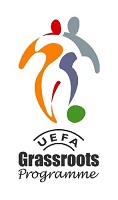 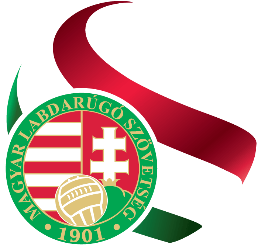 Végtagsérülések kezelése
Vérzéscsillapítás

Nyílt sérülés: a sebre gyakorolt direktnyomással csökkentjük a vérzést.
Fedett sérülés: minden törést rögzítsünk!
Helyezzünk vissza az eredeti állapotba minden olyan törést, ami jelentős vérzéssel járhat!

Fájdalomcsillapítás

Rögzítés
PO és/vagy IV 
NO (?)
Helyi és általános érzéstelenítés
Repozíció
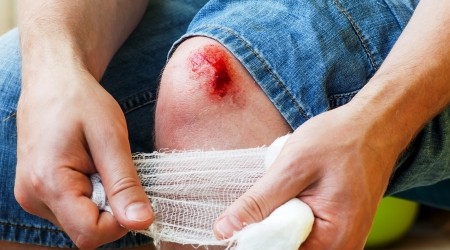 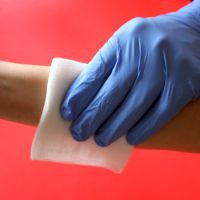 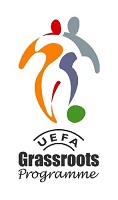 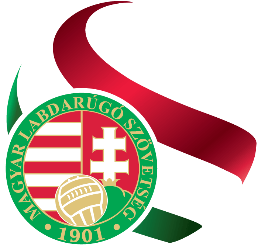 Vállficam
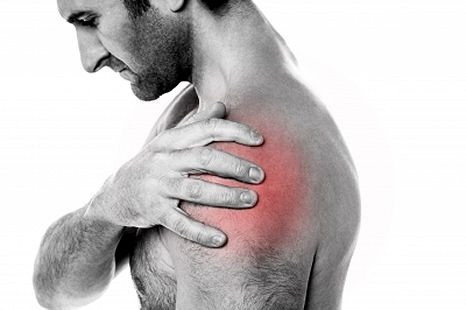 90% az elülső ficamok aránya.
A váll deformitása

    Visszahelyezés az eredeti állapotba?
Csak nagyon válogatott esetekben:
    - visszatérő ficam esetén, ha ezt a játékos is megerősíti;
    - distalisan keringés vagy neurológiai deficit esetén.
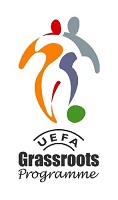 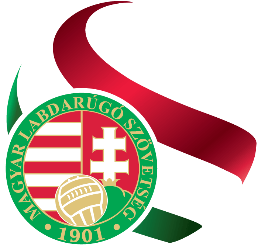 Bokaficam
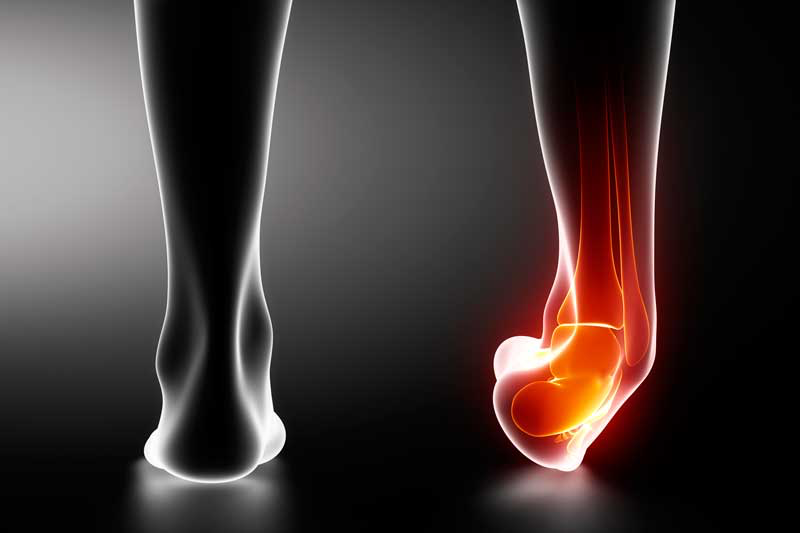 RICE terápia
Nyugalomba helyezés
Jegelés
Kompresszió
Felpolcolás

Repozíció?
Ha distalisan keringés lép fel vagy beidegzés károsodott.
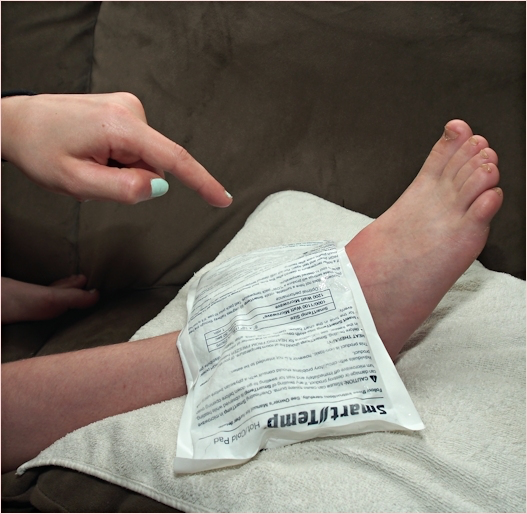 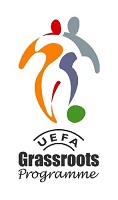 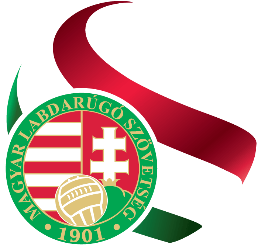 Köszönöm a megtisztelő figyelmet!